Generalforsamling 
Fort Vest Fondet 2020
Spejderhytten Fort Vest er en selvejende institution ejet af Fort Vest Fondet. Rødovrespejderne lejer hytten af Fort Vest Fondet. 

Generalforsamlingen afholdes i umiddelbar forlængelse af Rødovrespejdernes grupperådsmøde d. 1. marts 2020 kl. 11.00.


Hermed følger dagsordenen for generalforsamling i Fort Vest Fondet 2020:

1. Valg af referent og dirigent
 
2. Beretning fra formanden (Tom Helmer Hansen)
 
3. Godkendelse af regnskab for 2019

4. Behandling af eventuelle indkomne forslag
 
5. Vedtagelse af budget for 2020
 
6. Valg til bestyrelsen
     Formand:	Tom Helmer Hansen (ønsker genvalg)
     Kasserer:	Gunver Sommer (ønsker genvalg)
     Forældrerepræsentant: Henning Munch
     Lederrepræsentant: Maiken Saadi	
     Lederrepræsentant: Rasmus Sandorff	
 
7. Evt.
 
Har du et forslag, som du ønsker, at vi skal behandle på Fort Vest’s generalforsamling skal du senest d. 15. februar sende forslaget til formand Tom Helmer Hansen på thelmer@me.com
Fort Vest Fondet
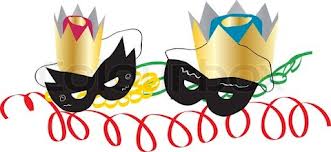